ВНЕШНЯЯ ПОЛИТИКА РОССИИ 
НА РУБЕЖЕ ХIХ -  ХХ вв.
РУССКО-ЯПОНСКАЯ ВОЙНА.
Юг
Запад
Восток
Участие 
в международных
конференциях.
2. Участие в 
создании Антанты.
3. Поддержка
национально-
освободительного 
движения на 
Балканах.
Экономическая 
экспансия в Иран, 
Среднюю Азию, 
Китай, Афганистан.
2. Разграничение 
сфер влияния с 
Англией и другими 
великими державами.
Освоение 
Дальнего 
Востока.
2. Борьба 
за влияние 
на Китай, 
Корею, 
Японию.
Prezentacii.com
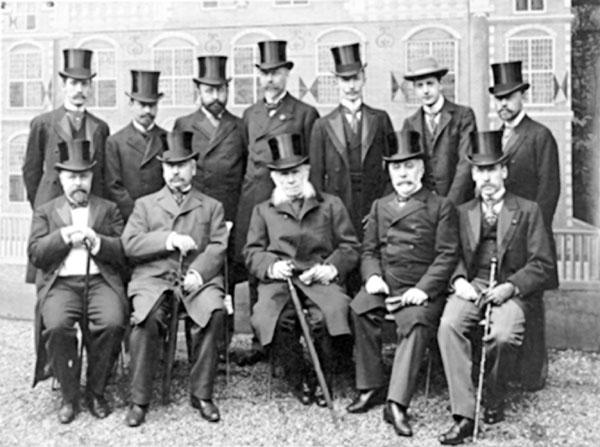 Российская делегация 
на Гаагской конференции
1899 г.
Гаагская конференция 1899 г. 
По инициативе Николая II 18 мая 1899 г. в Гааге собралась 
конференция, в которой приняли участие представители 26 
государств Европы, Азии, Америки. Как и последующая 
конференция 1907 г. (47 государств), она была названа "мирной", 
так как главной задачей ее участников была разработка мер 
по ограничению вооружений и обеспечению прочного мира.
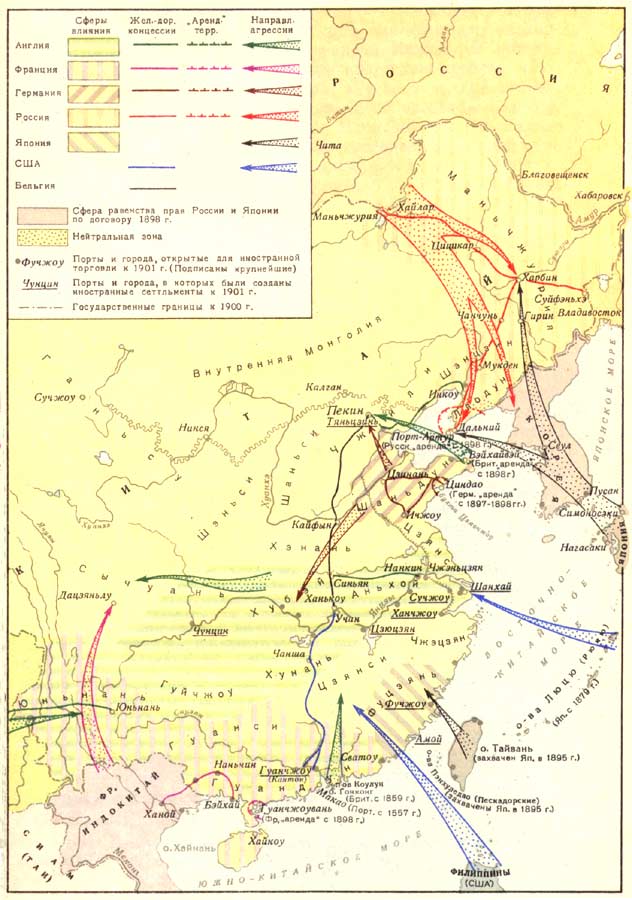 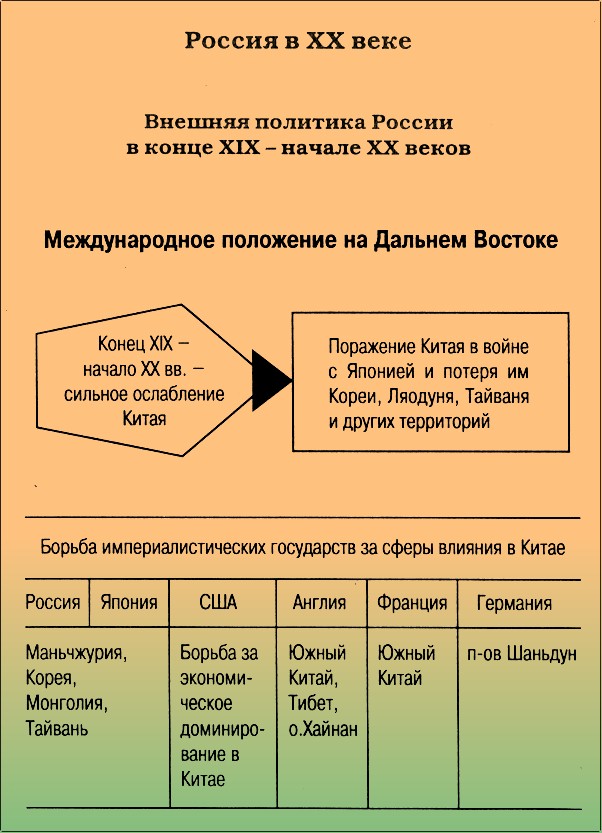 Японо-китайская война 1894—1895
Поражение Китая
Вмешательство России, Германии и Франции 
(«тройственная интервенция») 
в японо-китайские соглашения (давление на Японию).
Успехи русской политики в Китае
1. В 1895 году Россия предоставила Китаю заём в 150 млн. рублей. 
2. В конце 1895 года по инициативе Витте был основан 
Русско-Китайский банк. 
3. 3 июня 1896 года в Москве был подписан русско-китайский 
договор об оборонительном союзе против Японии. 
4. 8 сентября 1896 года между китайским правительством и 
Русско-Китайским банком был подписан концессионный договор 
о строительстве Китайской Восточной железной дороги.  
5. В марте 1898 года был подписан русско-китайский договор об 
аренде Россией Порт-Артура и Ляодунского полуострова.
Российская империя в начале XX в.
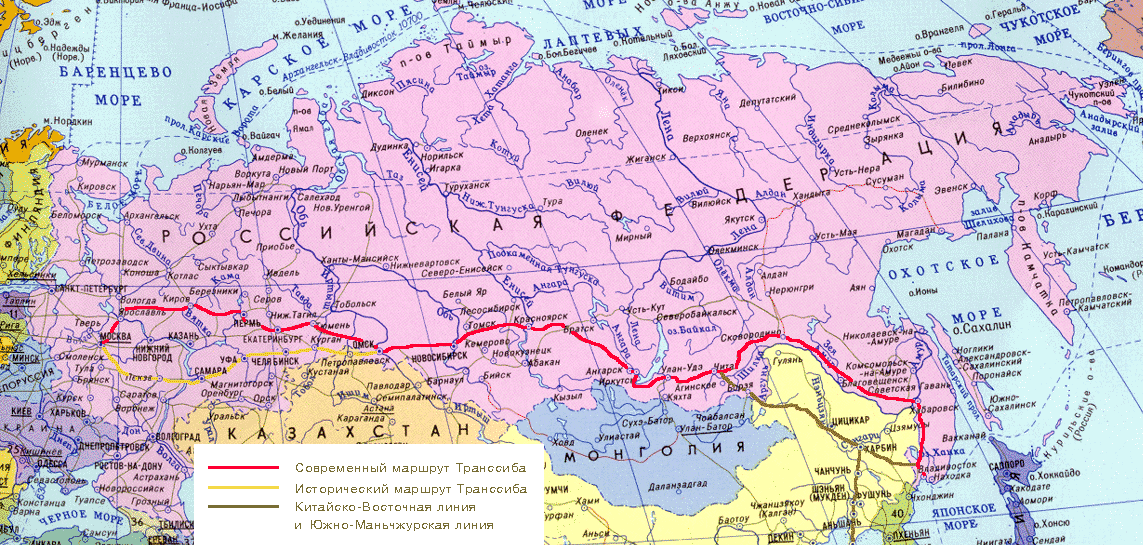 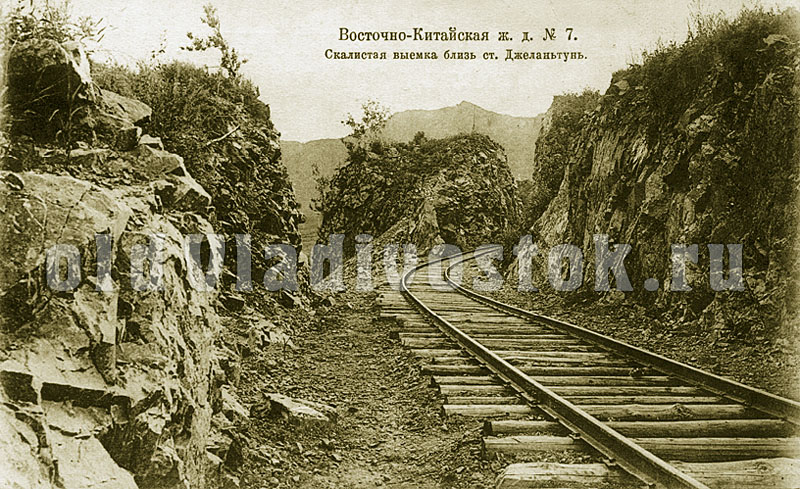 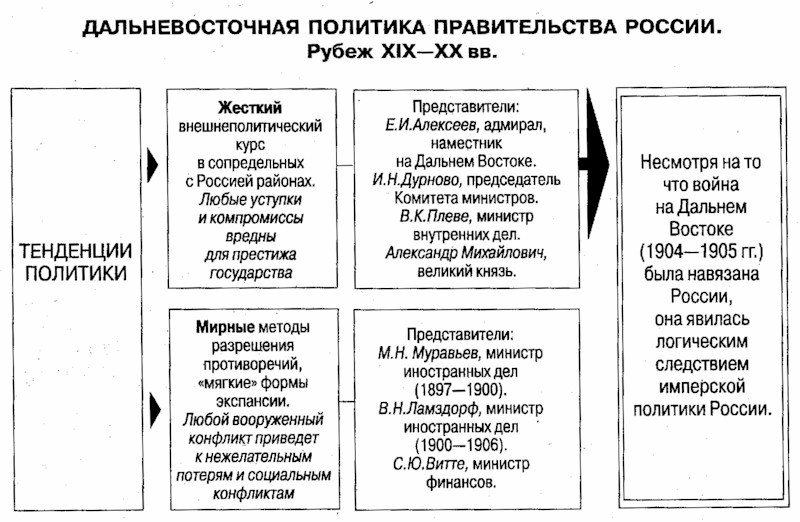 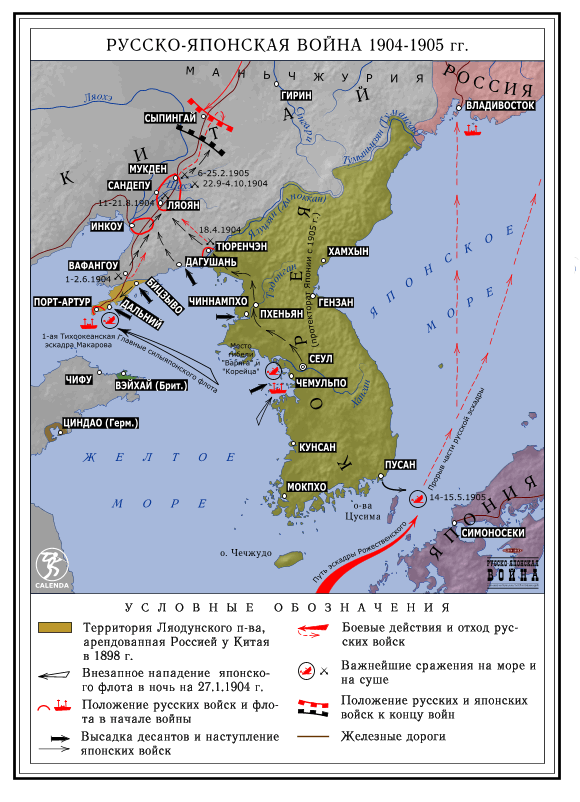 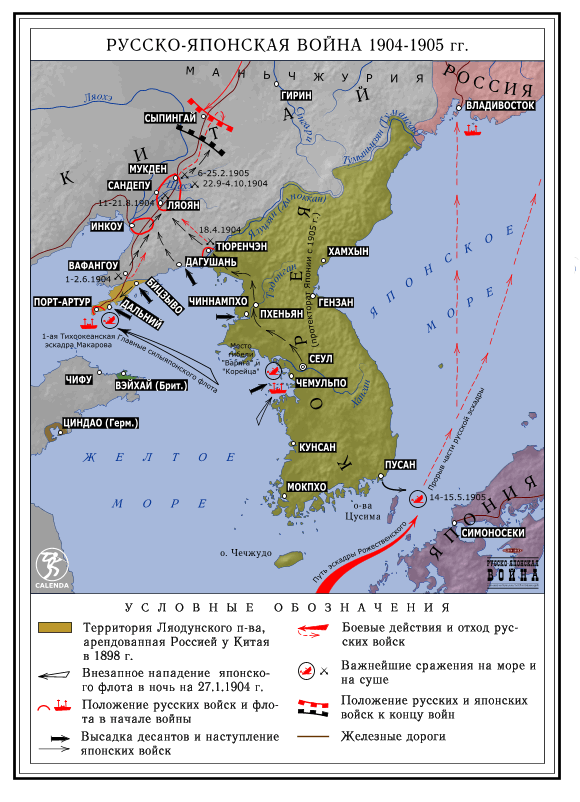 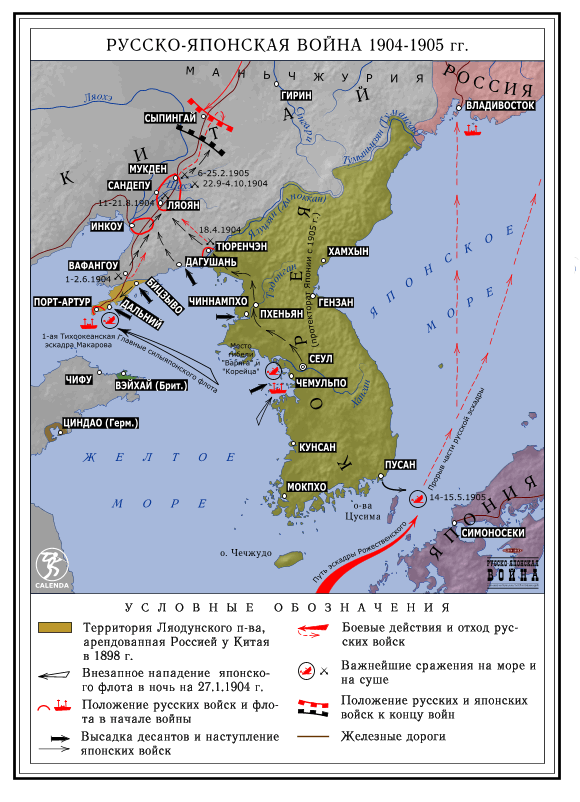 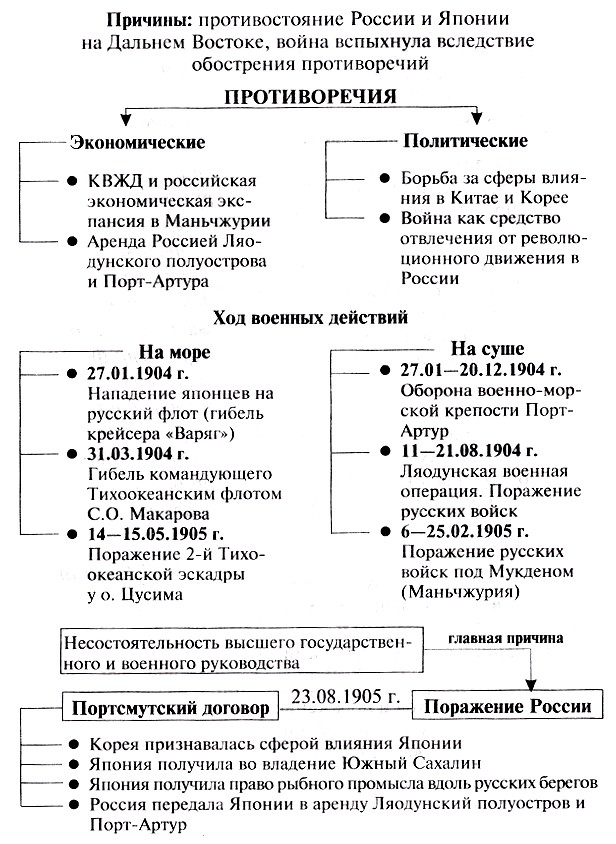 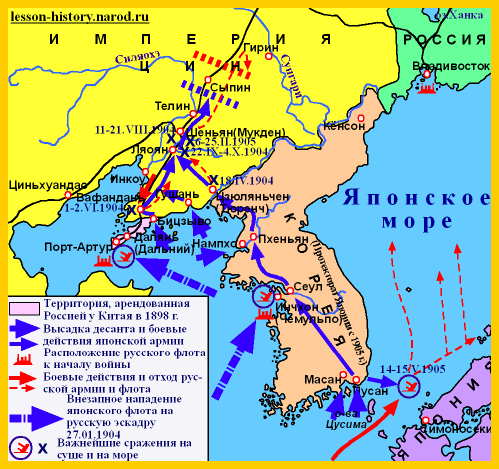 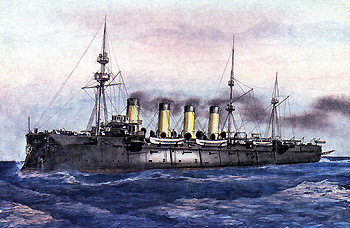 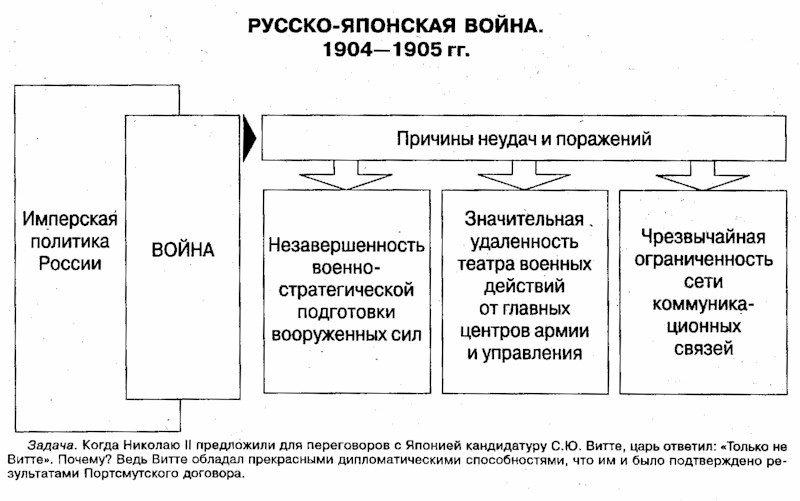 Солдаты времен Русско-японской войны
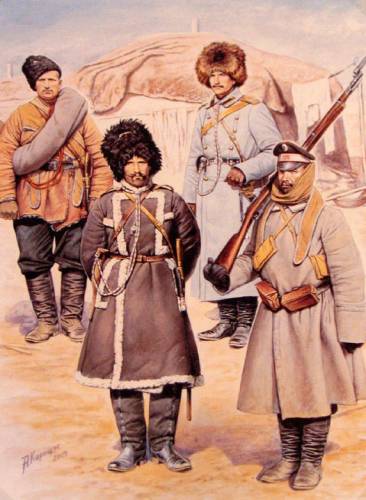 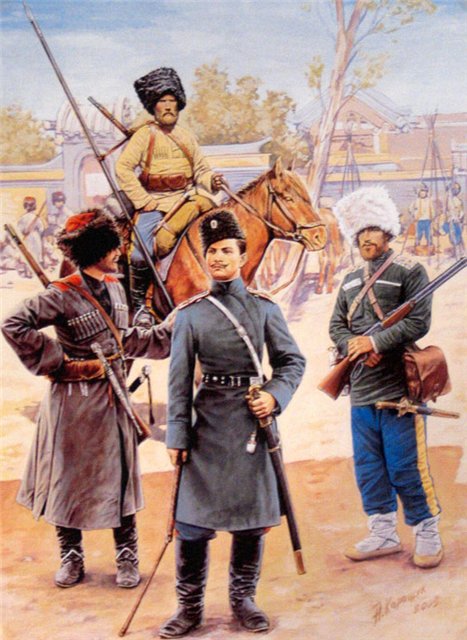 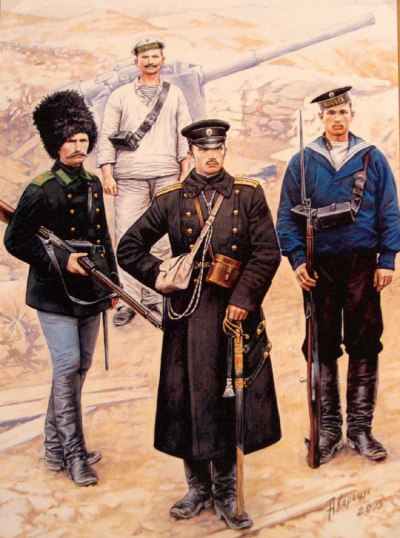 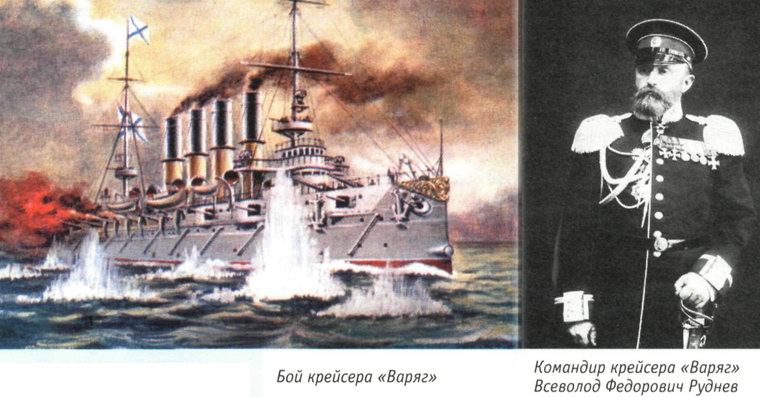 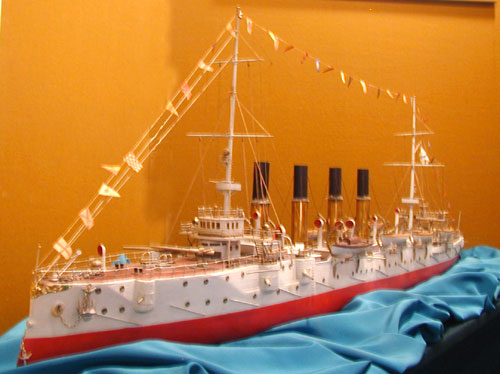 Макет русского крейсера «Варяг». 
В строю с 1901 г. 27 января 1904 г. 
«Варяг» героически сражался у 
Чемульпо (Корея) с японской эскадрой. 
Ввиду угрозы захвата противником 
был затоплен командой.
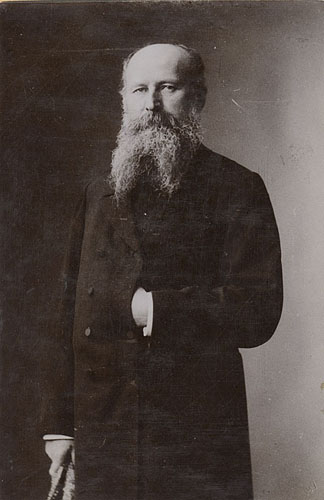 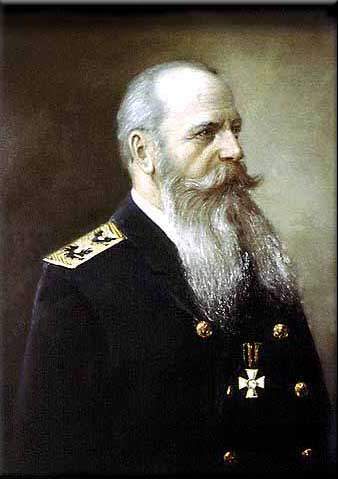 Степан Осипович Макаров 
Командующий  
1 Тихоокеанской 
эскадрой
Верещагин 
Василий Васильевич 
(1842-1904).
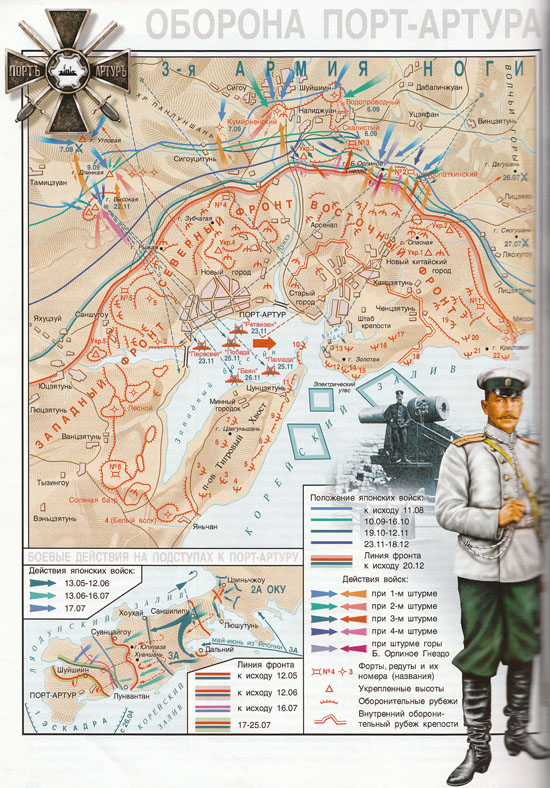 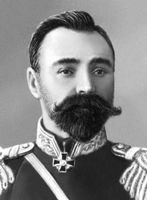 Генерал Р.И.Кондратенко
Кондратенко Роман Исидорович 
(12 ОК 1857-15 ДК 1904) - военный инженер, 
герой обороны Порт-Артура. 
С начала русско-японской войны был 
сторонником мира с Японией; при этом 
создал фактически заново всю 
оборонительную систему города. 
Руководил отражением четырёх штурмов 
Порт-Артура, погиб при взрыве бомбы.
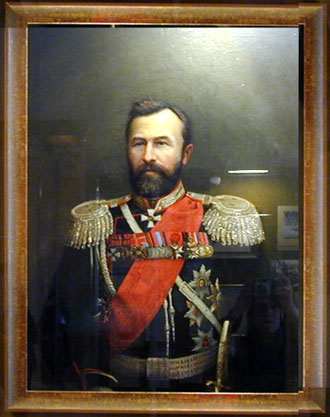 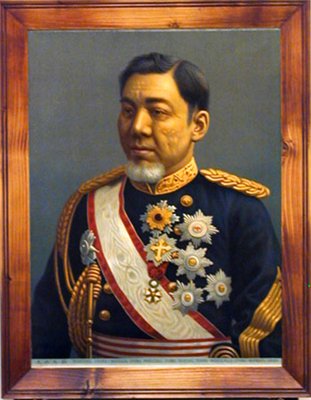 А.Н. Куропаткин 
Командующий войсками 
в Маньчжурии
Маршал И. Ояма 
главнокомандующий 
вооруженными силами Японии
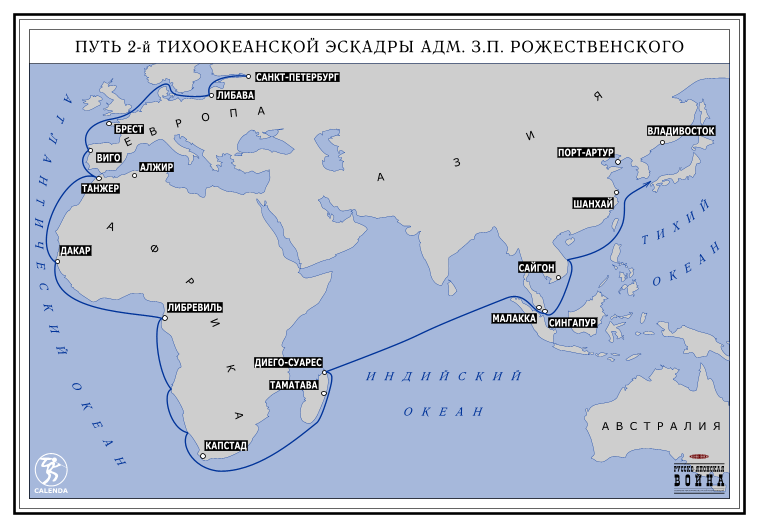 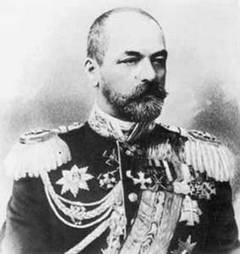 РожественскийЗиновий Петрович(1848-1909)
Вице-адмирал,
командующий 
2 Тихоокеанской эскадрой
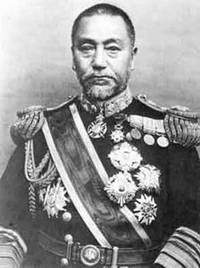 Вице-адмиралХэйхатиро Того(1847-1934)
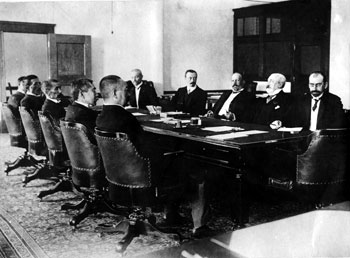 Русская и японская делегации на мирных переговорах. 
Портсмут (США), июль-август 1905 г. В центре - председатель кабинета министров, 
глава русской делегации С.Ю. Витте.
Медаль Красного Креста 
в память о 
Русско-японской войне 
1904-1905 гг.
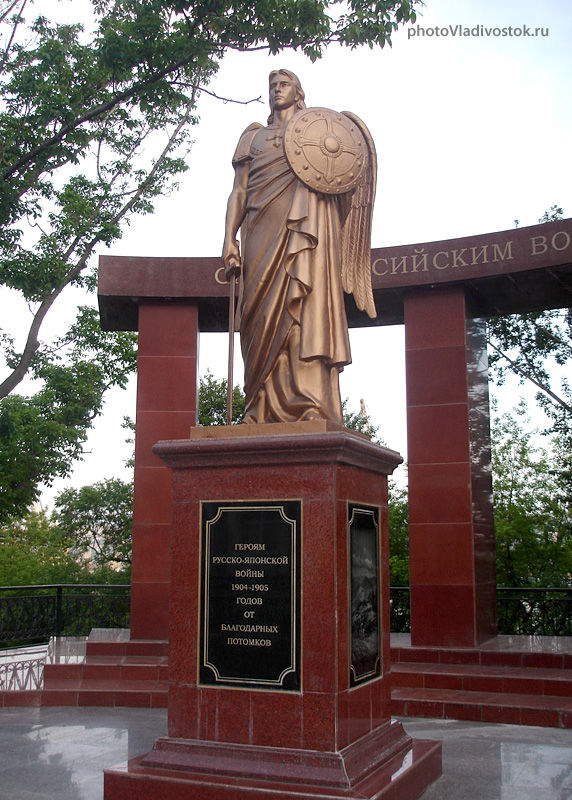 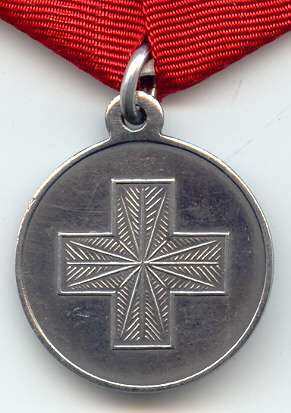 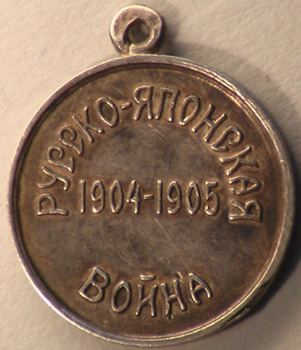 Домашнее задание.
§ 4